Research and Evaluation for Busy Students and PractitionersA Survival Guide | Third Edition
By Dr Helen Kara
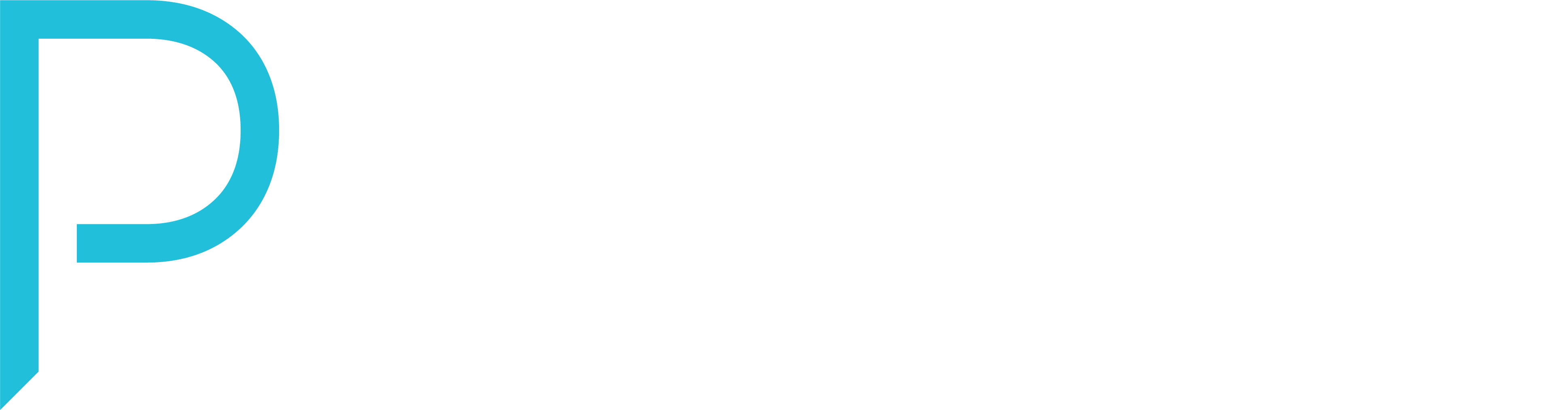 Chapter 10Primary Data Collection – Creative Methods
Chapter 10: Primary Data Collection – Creative Methods
Visual data
Mapping
Mobile methods
Case studies
Collaborative methods
Introduction
Collecting data online
Smartphones
Enhanced interviews and focus groups
Diaries, field notes, journals and logs
Introduction
Creative methods draw on imagination of researcher(s) and participant(s)
Remember – all methods were new once!
Don’t use for the sake of it – only use if suited to your research question
Collecting data online
Can include online surveys and questionnaires and also focus groups, observation and other creative methods
Good for primary and secondary data
Can involve complex ethical considerations e.g. privacy issues, anonymity, identifying vulnerable participants
See Table 10.1 for pros and cons
Think carefully about what information you need and how best to collect it
Run a pilot!
Smartphones
Great tool but prone to battery run-down or failure, file corruption, virus hacks, or being lost or stolen 
Not all participants will have smartphone and reliable Internet connection
Apps can be easy to use but may need a lot of development time
Apps may only work on certain platforms e.g. Android
See Table 10.2 for pros and cons
Enhanced interviews and focus groups
‘Enhanced’ refers to use of objects or creations to aid discussion
Objects include photos, personal items, magazine cuttings, postcards
Creations include artwork or craft made before or during the research
Photo-elicitation = participant(s) takes photos on a theme and discuss
Objects can be supplied by researcher or participant
See Table 10.3 for pros and cons
Diaries, field notes, journals and logs
Usually produced by researcher(s) or sometimes participants
Can be secondary data if produced by others
See book for definitions
Diaries useful as record data close to real time over a prolonged period, and can collect data on sensitive or personal issues
See Table 10.4 for pros and cons
Visual data
Includes photographs, drawings, collages, paintings, diagrams etc.
Available from existing sources or can be created as part of research
Some images can be viewed in different media or devices
Techniques include photo-elicitation, and ‘draw and talk’
Ethical issues include copyright and consent
See Table 10.5 for pros and cons
Interpretation and analysis can take longer with visual data than written
Mapping
Many types of map can be used: cognitive, concept, social, thematic or transect maps, floor plans, body maps
Can be drawn or annotated by researcher(s) or participant(s)
Can collect quantitative or qualitative data
See Table 10.6 for pros and cons
Mobile methods
Gather data on the move e.g. walking interviews, guided tours and shadowing
Useful when location is important to research 
Can be used with groups or individuals
Can be done online or via app
See Table 10.7 for pros and cons
Case studies
Case study = using range of methods to research a single subject
Subject can be a person, an event, an organisation
Different to journalistic case study which seeks to illustrate a general point
See Table 10.8 for pros and cons
Collaborative methods
All the previous methods can be used collaboratively
Examples include: spidergram, timeline, mapping, ranking matrix
See Table 10.9 for example ranking matrix
See Table 10.10 for pros and cons
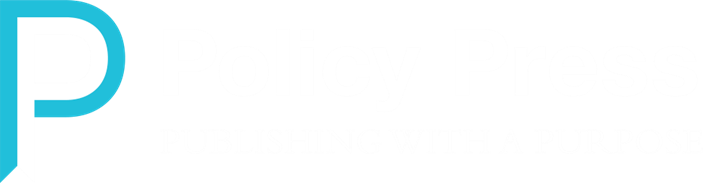